KONINKLIJKE
NEDERLANDSE
BILJARTBOND
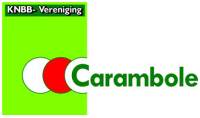 district
www.knbbdoetinchem.nl
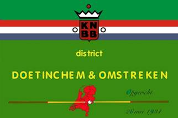 Doetinchem & omstreken
TEAMLEIDERSOVERLEG SZ. 2017-2018
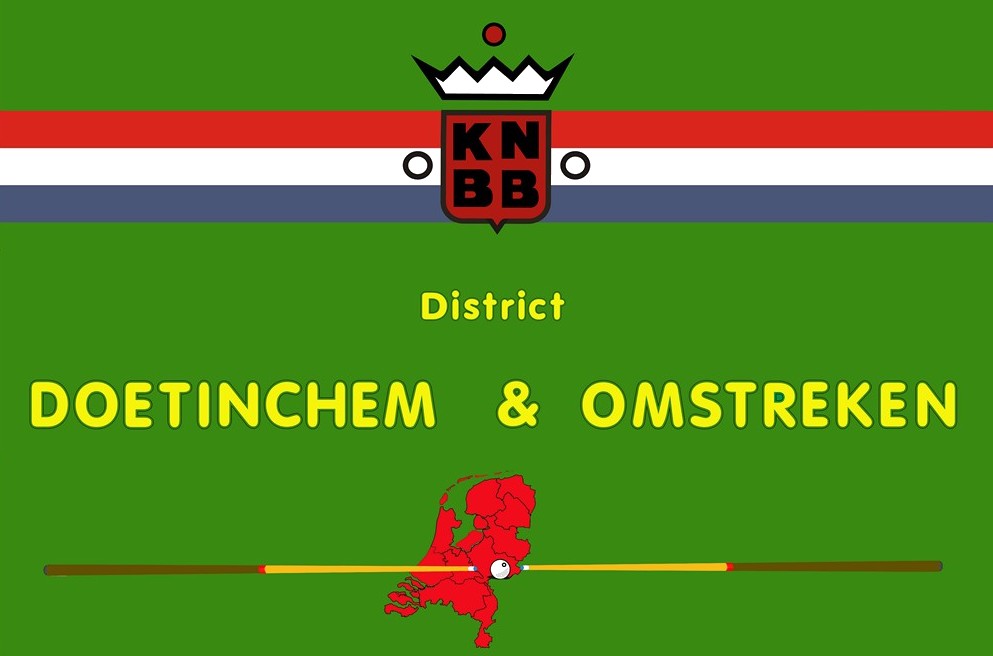 KONINKLIJKE
NEDERLANDSE
BILJARTBOND
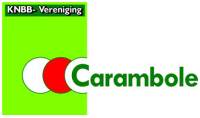 district
www.knbbdoetinchem.nl
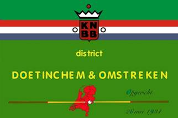 Doetinchem & omstreken
AGENDA TLV + ALV 2017-2018
Locatie: H.C.R. Leemreis Spalstraat 40 7255 AD  HengeloThuislocatie van BV Concordia ‘54 
uitgenodigd zijn:	Alle teamleiders, alle secretarissen en/of bestuursleden
Donderdag 24-08-2017; aanvang 20:00 uur
WELKOM en OPENING
PresEntiElijst/Mededelingen
Bestuursverkiezing;Henk NIJMAN (secretaris)HANS RATERING (PK)ROLINKA lowenthal-MARACH (ALGemeen)
TeamcOMPETITIE
		-	districtsronde / gewestelijke ronde / landsfinale
		-	intervaltabellen
		-	Biljartpoint / Reglementswijzigingen
5.		PERSOONLIJKE KAMPIOENSCHAPPEN
		-	Reglementswijzigingen
		-	ROOSTER
Rondvraag
Sluiting
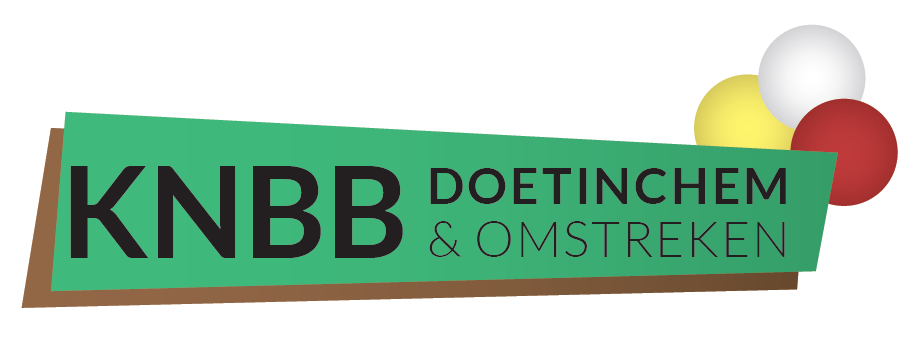 KONINKLIJKE
NEDERLANDSE
BILJARTBOND
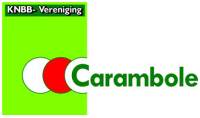 district
www.knbbdoetinchem.nl
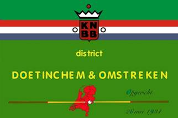 Doetinchem & omstreken
AFSPRAKEN VOORAF
VAN HARTE WELKOM ALLEMAAL
				
GRAAG GEEN VERGADERING BINNEN DE VERGADERING
		TELEFOONS UIT, STIL OF OP TRILLEN

VRAGEN / OPMERKINGEN ZIJN VANZELFSPREKEND WELKOM,
		NOEM WEL EVEN UW NAAM EN UW VERENIGING
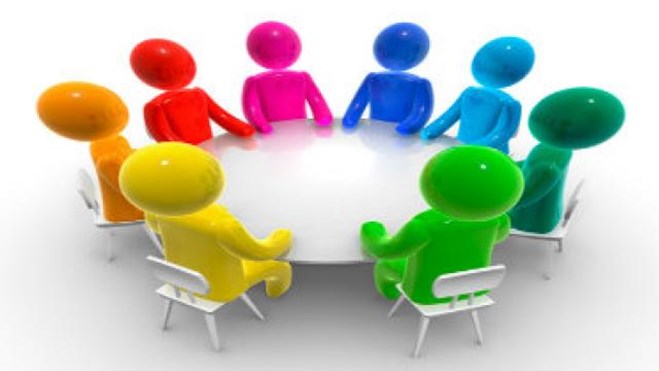 KONINKLIJKE
NEDERLANDSE
BILJARTBOND
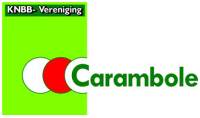 district
www.knbbdoetinchem.nl
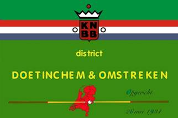 Doetinchem & omstreken
PRESENTIELIJST
PRESENTIELIJST
PRESENTIELIJST DOORNEMEDEZE BIJEENKOMST IS NIET BOETE PLICHTIG
KONINKLIJKE
NEDERLANDSE
BILJARTBOND
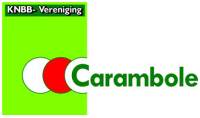 district
www.knbbdoetinchem.nl
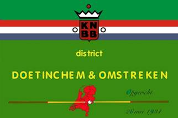 Doetinchem & omstreken
MEDEDELINGEN
MEDEDELINGEN

DE UITSLAG-/WEDSTRIJDFORMULIEREN KRIJGT U TIJDENS DEZE VERGADERING UITGEREIKT

BIJ MEERVOUDIG LIDMAATSCHAP GEEN EXTRA CONTRIBUTIE SECTIE KVC (KNBB)

ZOALS VAKER AANGEGEVEN IS HET VAN BELANG DAT DE VERENIGINGEN ZORGEN DAT DE DATA IN “MIJN KNBB” UP TO DATE IS !!!DIT OOK OMDAT BILJARTPOINT DE GEGEVENS VAN DE LEDEN UIT “MIJN KNBB” HAALT
KONINKLIJKE
NEDERLANDSE
BILJARTBOND
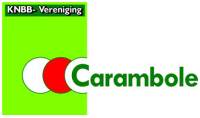 district
www.knbbdoetinchem.nl
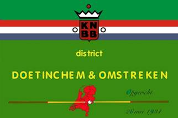 Doetinchem & omstreken
ORGANISATIE KNBB
KONINKLIJKE
NEDERLANDSE
BILJARTBOND
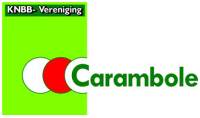 district
www.knbbdoetinchem.nl
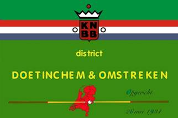 Doetinchem & omstreken
ORGANISATIE KNBB
KONINKLIJKE
NEDERLANDSE
BILJARTBOND
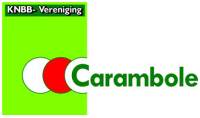 district
www.knbbdoetinchem.nl
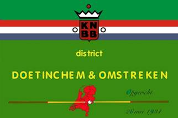 Doetinchem & omstreken
ORGANISATIE KNBB
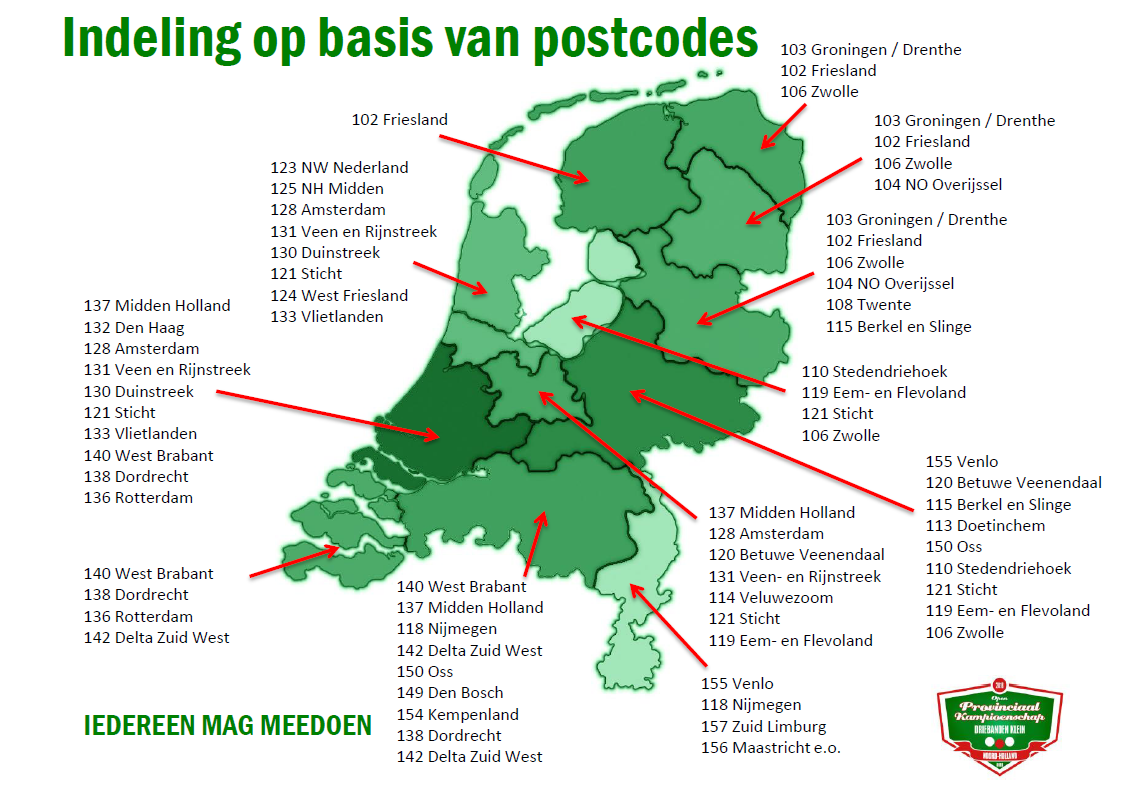 KONINKLIJKE
NEDERLANDSE
BILJARTBOND
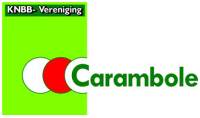 district
www.knbbdoetinchem.nl
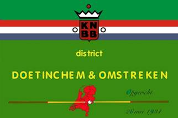 Doetinchem & omstreken
BESTUURSVERKIEZING
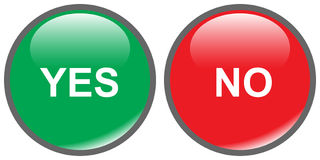 HENK NIJMAN		 SECRETARIS


HANS RATERING		PK


ROLINKA LOWENTHAL-MARACH 	ALGEMEEN BESTUURSLID


DISTRICTSBESTUUR DOETINCHEM & OMSTREKEN (8x):
WIM SCHMITZ – TOON STORTELDER – JAN ROELOFSEN – CHRIS JANSEN –
WIM PETERS – HENK NIJMAN – HANS RATERING – ROLINKA LOWENTHAL
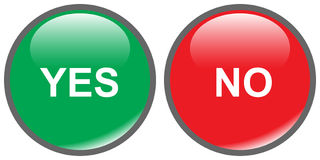 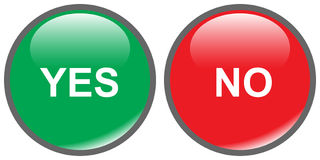 KONINKLIJKE
NEDERLANDSE
BILJARTBOND
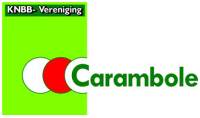 district
www.knbbdoetinchem.nl
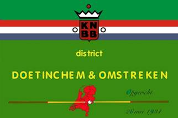 Doetinchem & omstreken
INFORMATIE CBC KNBB
INTERVALTABELLEN AANGEPAST;
		AVONDCOMPETITIE EN DAGBILJARTEN HEBBEN NU DEZELFDE BASIS.

ONDERGRENS C1 NAAR 80 CARAMBOLES I.P.V. 75 CARAMBOLES

C2; VAN 2,00 TOT 7,00 (1x DISPENSATIESPELER TOT 11,00)

B2: TOT 0,600 I.P.V. 0,560

PK LIBRE 5E KLASSE TOT:		 	1,20 I.P.V. 1,25
PK LIBRE 6E KLASSE VANAF:	1,20 I.P.V. 1,25

BEREKENING GEMIDDELDE BIJ PK’s MET INTERVALLEN
KONINKLIJKE
NEDERLANDSE
BILJARTBOND
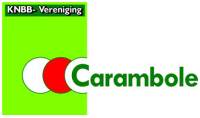 district
www.knbbdoetinchem.nl
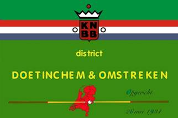 Doetinchem & omstreken
DISTRICTSCONTRIBUTIE
DISTRICTSCONTRIBUTIE 2017-2018

BLIJFT ONGEWIJZIGD DUS:

Senioren lidmaatschap							€ 12,00					€ 6,00/halfjaar
		
Jeugd lidmaatschap									€ 6,00						€ 3,00/halfjaar
		
Inschrijfgeld teamcompetitie			€ 12,00 per team
	
Inschrijfgeld PK												€ 10,00 per spelsoort
KONINKLIJKE
NEDERLANDSE
BILJARTBOND
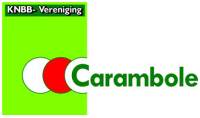 district
www.knbbdoetinchem.nl
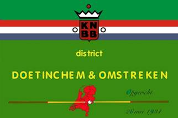 Doetinchem & omstreken
KNBB-CONTRIBUTIE
* BASIS LIDMAATSCHAP 							€   5,00
* ARBITER (NIET SPELEND)						€   5,00
* RECREANTEN (DAGBILJARTEN)			€ 13,00
* JUNIOREN													€ 18,00
* SENIOREN (AVONDCOMPETITIE)		€ 28,00
* DAGBILJARTEN EN SENIOREN				€ 36,00							(€ 5,00 + € 23,00 + € 8,00)

LET OP! 
VOOR LIDMAATSCHAPPEN BIJ MEERDERE VERENIGINGEN GELDT SINDS DIT SEIZOEN DAT ER GEEN € 5,00 PER VERENIGING EXTRA IN REKENING WORDT GEBRACHT.DIT BETEKENT DAT BIJ DE VERENIGING MET HET LAAGSTE VERENIGINGSNUMMER HET VOLLEDIGE CONTRIBUTIEBEDRAG IN REKENING WORDT GEBRACHT.
BIJ ALLE ANDERE VERENIGINGEN WORDT € 0,00 IN REKENING GEBRACHT.
INDIEN ER GEEN MACHTIGING TOT AUTOMATISCHE INCASSO WORDT AFGEGEVEN WORDEN ER PER FACTUUR € 2,50 ADMINISTRATIEKOSTEN EXTRA IN REKENING GEBRACHT.
KONINKLIJKE
NEDERLANDSE
BILJARTBOND
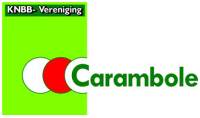 district
www.knbbdoetinchem.nl
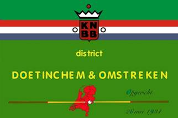 Doetinchem & omstreken
DISTRICTSBESTUUR
Voorzitter									Competitie / Automatisering / Arbiters / Jeugd & Dames
Wim Schmitz
 	
	Secretaris									
	Henk Nijman
				
 	Penningmeester						Ledenadministratie
Toon Stortelder

Teamcompetitie
Jan Roelofsen
 
	Persoonlijke Kampioenschappen
Chris Jansen							
Hans Ratering

Algemeen bestuurslid
Rolinka Lowenthal-Marach

Dagbiljarten
Wim Peters
Volg ons ook op Facebook:
www.facebook.com/knbbdoetinchem

Homepage van ons district:
www.knbbdoetinchem.nl
KONINKLIJKE
NEDERLANDSE
BILJARTBOND
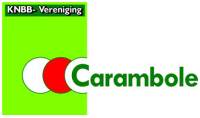 district
www.knbbdoetinchem.nl
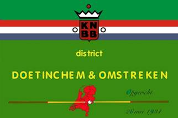 Doetinchem & omstreken
WEDSTRIJDLEIDING TEAMCOMPETITIE
-		TEAMCOMPETITIE WEDSTRIJDLEIDING	
		E-MAIL:	WEDSTRIJDLEIDING@KNBBDOETINCHEM.NL

		-	JAN ROELOFSEN				C1, C2, B1, B2 & ALGEHEEL
		-	HANS PENNEKAMP		C3, C4
		-	BENNIE STEGEMAN		A KLASSE (DOETINCHEM/BERKEL&SLINGE/TWENTE;ORGANISATIE BERKEL&SLINGE) 

		-	WIM SCHMITZ					(INDELING & ALGEMEEN)
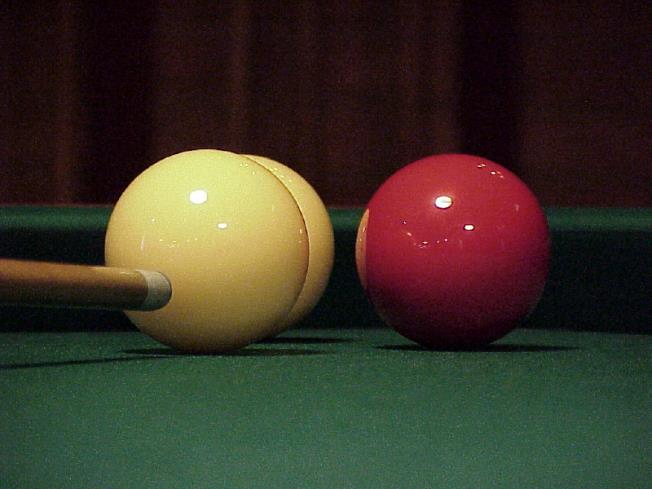 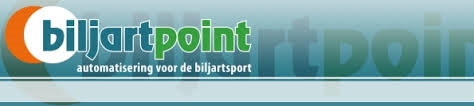 KONINKLIJKE
NEDERLANDSE
BILJARTBOND
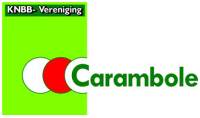 district
www.knbbdoetinchem.nl
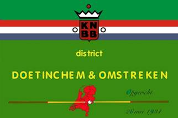 Doetinchem & omstreken
WEDSTRIJDLEIDING PK
-		PK WEDSTRIJDLEIDING	
		E-MAIL:	PK@KNBBDOETINCHEM.NL
							PKOPGAVE@KNBBDOETINCHEM.NL

		-	CHRIS JANSEN												PK-LEIDER
		-	HANS RATERING											PK
		-	ROLINKA LOWENTHAL-MARACH		PK
				
		-	RENE LEIJZER						ARBITER COORDINATOR
		
		-	WIM SCHMITZ		(ONDERSTEUNEND & ALGEMEEN)
			JAN ROELOFSEN	(ONDERSTEUNEND & AUTOMATISERING)
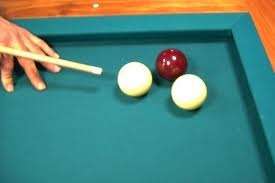 KONINKLIJKE
NEDERLANDSE
BILJARTBOND
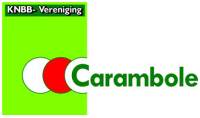 district
www.knbbdoetinchem.nl
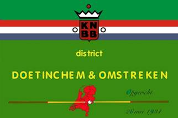 Doetinchem & omstreken
DAGCOMPETITIE
BESTUUR RBC; DAGCOMPETITIE			recreanten@knbbdoetinchem.nl
 
	Voorzitter											Ben Straatsma						0316-843808
																Marxstraat 9
																6941CK Didam						benstraatsma@hotmail.com
 
	Secretaris											Henny ter Horst					0315-641095
																Wiekenseweg 26
																7081HV Gendringen			horst.ter.h@hetnet.nl
 
	Penningmeester								Wim Peters								0316-529960
																Elsweide 47			
																6903AB Zevenaar				whpeters@planet.nl
 
	Wedstrijdleider PK							Theo Rutjes							0316-227056
																Goudsbloemstraat 54
																6942XD  Didam						t.rutjes2@upcmail.nl
 
	Wedstrijdleider Competitie		Wim van Uhm						0314-381244
																Valkenbos 8
																6997AS Hoog Keppel			w.vanuhm@planet.nl
KONINKLIJKE
NEDERLANDSE
BILJARTBOND
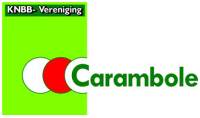 district
www.knbbdoetinchem.nl
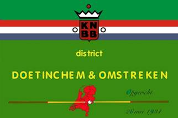 Doetinchem & omstreken
COMMISSIE VAN BEROEP
COMMISSIE VAN BEROEP				cvb@knbbdoetinchem.nl
 
Henk Rutten									06-40178398
Hofstraat 13
7061 AD Terborg
  
 	Bertus Dijkstra								0316-340074
	van Nispenstraat 33					06-21520851
	6901 BR  Zevenaar		

Hans Veenhuis								06-46340077
Borneostraat 20
7009 ET Doetinchem
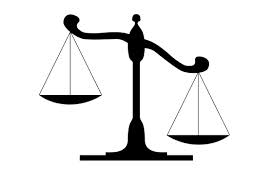 KONINKLIJKE
NEDERLANDSE
BILJARTBOND
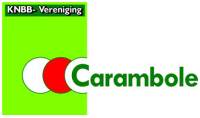 district
www.knbbdoetinchem.nl
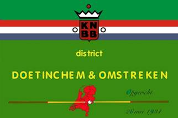 Doetinchem & omstreken
RESULTATEN TEAMCOMPETITIE 2016-2017
KAMPIOENEN VAN DE DISTRICTSRONDE SEIZOEN 2016-2017
C1 		DE OUDE RIJN-1
C2		DE PLOEG-1								WSS-01										WSS-3
C3		TANTE DIES-1								D’N DRAEJER-3						DLS-3
			ONS GENOEGEN DE HEURNE-6												‘T WAPEN VAN ULFT-3
C4		DE NIEUWE ROSEGAAR-4	ONS GENOEGEN DE HEURNE-8	
B1		MARTIN-5
B2		DE VEEMARKT-9						DE TOL-2
A			DE VEEMARKT-11

GEWESTELIJK KAMPIOENEN SEIZOEN 2016-2017
C1		BEUMERSKAMP-1					B2	DE TOL-2					A		DE VEEMARKT-11

LANDSFINALE			SIMONIS BILJARTLAKENS LANDSFINALE 2017 (NIEUWEGEIN)
DAGBILJARTEN			RBC-GILDEHUIS-2					VR	23-06-2016		8E/7E	PLAATS NK
C1									BEUMERSKAMP-1				ZA 24-06-2017			8E/7E	PLAATS NK
B2									DE TOL-2									ZA 24-06-2017			3E PLAATS NKA		-> DEN HAAG		DE VEEMARKT-11				ZA	24-06-2017		KAMPIOEN VAN NL
KONINKLIJKE
NEDERLANDSE
BILJARTBOND
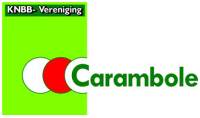 district
www.knbbdoetinchem.nl
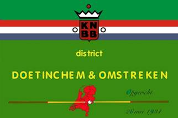 Doetinchem & omstreken
8.2. Uitslagen TEAMS TIJDENS Gewestelijke Ronde:
Klasse		Team								Tussenronde				Finale			Naar NK
 C5/Dames	Districtsteam/Scholtenhof	3					-				-
 
C4			nieuwe rosegaar-4				2					-				-
			Ons Genoegen de Heurne-8		3					-				-
 
C3			d’n draejer-1						1					3				-
			dls-3								2					-				-
			tante dies-1						2 					-				-
		
C2			w.s.s.-3							2					-				-
			de ploeg-1						2					-				-
			w.s.s.-1							3					-				-	
 
C1			de Oude Rijn-1		3e x		3					-				-
			de markt-3						1					3				-
			Beumerskamp-1					1					1				ja
 
B2			de tol-2							1					1				ja
			de markt-2 (de veemarkt-9)	3					-				-
 
B1			martin-5							3					-
			martin-6							3					-
 

A			de Veemarkt-11					1					1				ja
KONINKLIJKE
NEDERLANDSE
BILJARTBOND
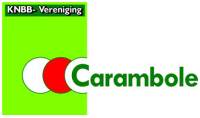 district
www.knbbdoetinchem.nl
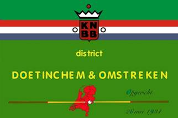 Doetinchem & omstreken
BEKER
BEKERKAMPIOENEN SEIZOEN 2016-2017
			C1																		DE OUDE RIJN-1
			C2																		TAPPERIJ-2
			C3																		DLS-3
			C4																		ONS GENOEGEN DE HEURNE-8
			SUPERCUP LIBRE											DE OUDE RIJN-1

			B1																		MARTIN-5
			B2																		DE VEEMARKT-9
			SUPERCUP DRIEBANDEN							DE VEEMARKT-9	


GEZIEN DE VELE AFMELDINGEN VOOR DEELNAME AAN DE BEKER HEBBEN WE BESLOTEN HET BEKERTOERNOOI NIET TE CONTINUEREN.
DE ANIMO IS ONVOLDOENDE OM DIT TOERNOOI IN STAND TE HOUDEN.
KONINKLIJKE
NEDERLANDSE
BILJARTBOND
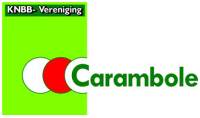 district
www.knbbdoetinchem.nl
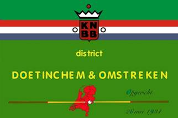 Doetinchem & omstreken
8.5. TRIATLON 2017
TRIATLONCOMMISSIE
THEO REINTJES; WIM SCHMITZ
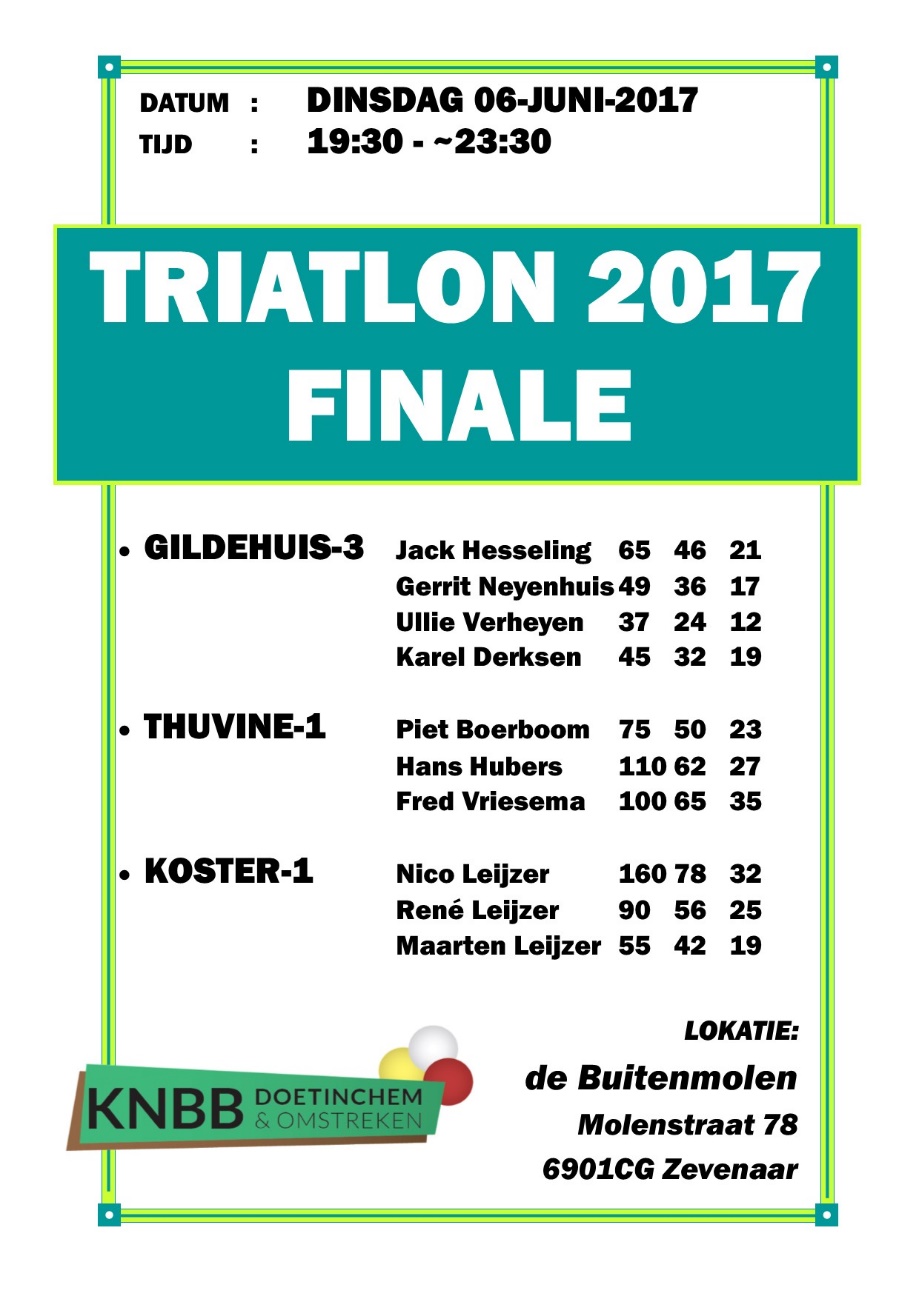 34E editie; GESTART MET 33 TEAMS
UITSLAG FINALE:
THUVINE-1			65 PNT		554,29%
Gildehuis-3		54 pnt.		526,62%
Koster-1				46 pnt.		447,15%


DIT SEIZOEN DE 35E EDITIE,
MET HOPELIJK NOG MEER TEAMS
KONINKLIJKE
NEDERLANDSE
BILJARTBOND
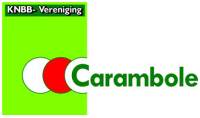 district
www.knbbdoetinchem.nl
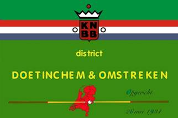 Doetinchem & omstreken
INTERVALTABEL LIBRE
KONINKLIJKE
NEDERLANDSE
BILJARTBOND
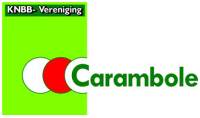 district
www.knbbdoetinchem.nl
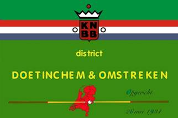 Doetinchem & omstreken
INTERVALTABEL B & A KLASSE
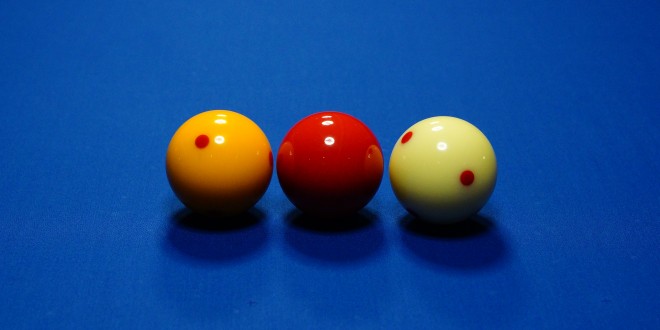 KONINKLIJKE
NEDERLANDSE
BILJARTBOND
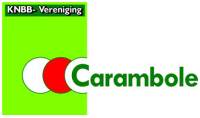 district
www.knbbdoetinchem.nl
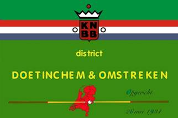 Doetinchem & omstreken
OVERGANGSTABEL AVONDCOMPETITIE
KONINKLIJKE
NEDERLANDSE
BILJARTBOND
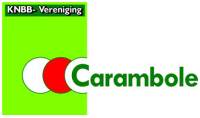 district
www.knbbdoetinchem.nl
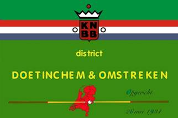 Doetinchem & omstreken
OVERGANGSTABEL DAGCOMPETITIE
KONINKLIJKE
NEDERLANDSE
BILJARTBOND
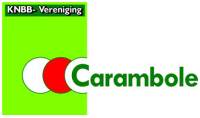 district
www.knbbdoetinchem.nl
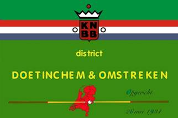 Doetinchem & omstreken
GRAFIEK LIBRE TABEL
KONINKLIJKE
NEDERLANDSE
BILJARTBOND
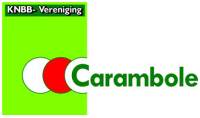 district
www.knbbdoetinchem.nl
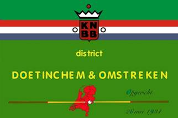 Doetinchem & omstreken
GRAFIEK LIBRE TABEL
KONINKLIJKE
NEDERLANDSE
BILJARTBOND
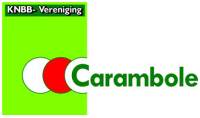 district
www.knbbdoetinchem.nl
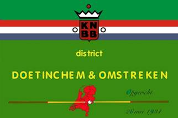 Doetinchem & omstreken
DISTRICTSRONDE 2017-2018
KONINKLIJKE
NEDERLANDSE
BILJARTBOND
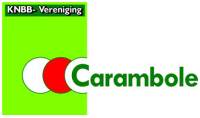 district
www.knbbdoetinchem.nl
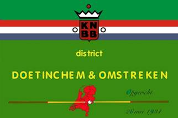 Doetinchem & omstreken
DISTRICTSRONDE 2017-2018
DE POULES C3-B / C3-C / C3-D HEBBEN AFGELOPEN WEEK NOG ENKELE VERANDERINGEN ONDERGAAN.
EEN AANTAL WEDSTRIJDEN STAAN OP 01 JANUARI 2018, DEZE MOGEN VANZELFSPREKEND VERZET WORDEN.

A	:		DRIEBANDEN-GROOT; WE HEBBEN 2 TEAMS (DE VEEMARKT) DEZE 						SPELEN MEE ALS GASTTEAMS IN DE GEZAMENLIJKE  A-COMPETITIE 					VAN DE DISTRICTEN: 	-		DOETINCHEM & OMSTREKEN (2)
																	-		BERKEL & SLINGE (8)
																	-		TWENTE (6)
			DE WEDSTRIJDLEIDING IS IN HANDEN VAN:
			DISTRICT BERKEL & SLINGE; BENNIE STEGEMAN

			DE ROOSTERS STAAN OP ONZE WEBSITE EN ZIJN IN BILJARTPOINT 					VERWERKT. LET OP: BILJARTPOINT IS LEIDEND

			VUL SVP ZO SNEL MOGELIJK DE UITSLAGEN IN OP BILJARTPOINT
KONINKLIJKE
NEDERLANDSE
BILJARTBOND
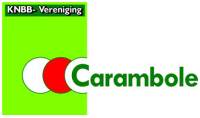 district
www.knbbdoetinchem.nl
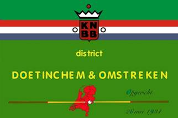 Doetinchem & omstreken
WEDSTRIJD-UITSLAGFORMULIEREN
Deze hoeft u niet op te sturen
U dient ze wel gedurende het gehele seizoen te bewaren en indien nodig beschikbaar te hebben voor de WEDSTRIJDLEIDING

DE UITSLAGFORMULIEREN DIENEN DOOR BEIDE TEAMS TE ZIJN ONDERTEKEND

VERANTWOORDELIJK VOOR EEN CORRECTE INVOER IN BILJARTPOINT IS HET THUISSPELENDE TEAM
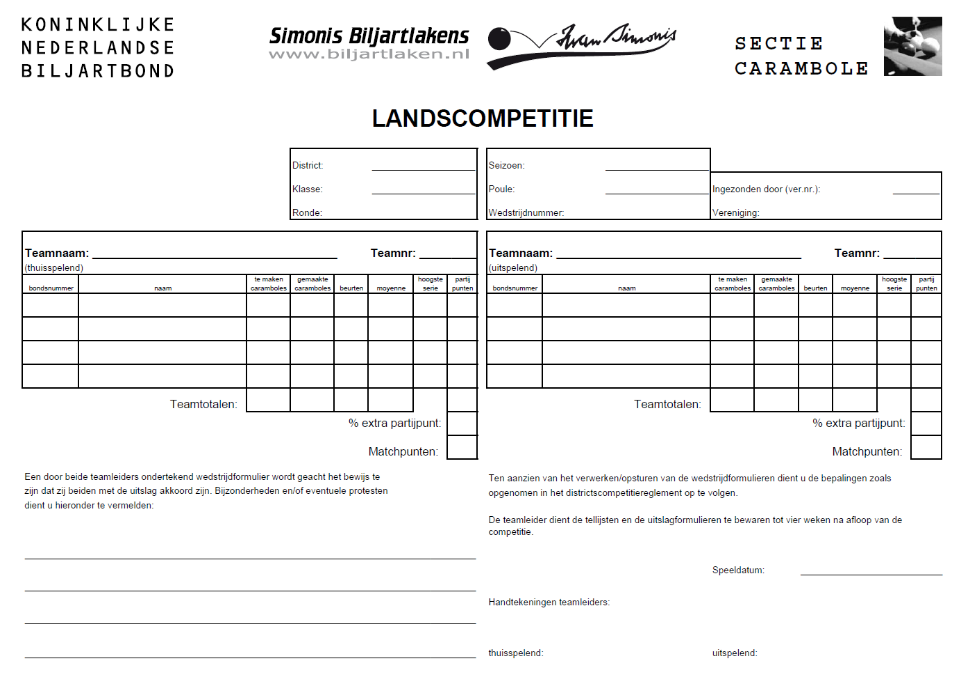 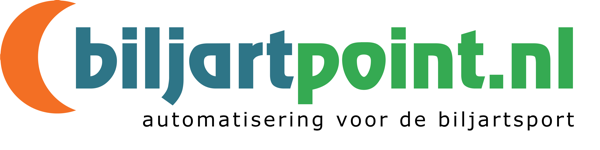 KONINKLIJKE
NEDERLANDSE
BILJARTBOND
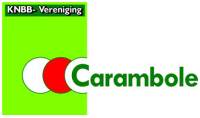 district
www.knbbdoetinchem.nl
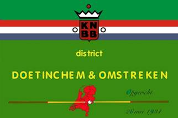 Doetinchem & omstreken
DISTRICTSRONDE
PUNTENSYSTEMEN
 
B1 / B2			partijpuntensysteem + Extra punt
								
C1 / C2			partijpuntensysteem + Extra punt

C3 / C4			10 (11) puntensysteem
								+ EXTRA punt indien alle te maken caramboles zijn gemaakt
								voorbeeld:
								-	te maken 65 caramboles
										-	Gemaakt 59 car. 		=>	 9 punten
										-	GEMAAKT 58 car.		=> 	8 punten
										-	GEMAAKT 65 car.	 	=>	10 punten
												-	BIJ GELIJKSpel		=> 	11 PUNTEN
												-	BIJ WINST				=> 	11 PUNTEN
				
DIT MEDE OP BASIS van de enquête bij de teaminschrijvingen
KONINKLIJKE
NEDERLANDSE
BILJARTBOND
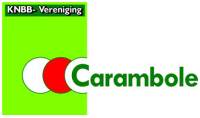 district
www.knbbdoetinchem.nl
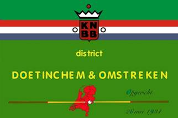 Doetinchem & omstreken
PUNTENSYSTEEM DISTRICTSRONDE
UITSLAG ENQUÊTE C3 BETREFFENDE HET TE HANTEREN PUNTENSYSTEEM
			-	PARTIJPUNTEN (MAX 7 PNT.)
			-	11 (10+1) PUNTENSYSTEEM (GELIJK AAN C4)
				C3			37 TEAMS TOT NU TOE:
								-	6x  PP SYSTEEM				21x		11(10+1) PNT. SYSTEEM
				C4			24 TEAMS TOT NU TOE:
								-	2x PP SYSTEEM					5X		11(10+1) PNT. SYSTEEM
			=>				DUS OVERDUIDELIJK VOORKEUR VOOR 11 PNT. SYSTEEM (C4 & C3)
KONINKLIJKE
NEDERLANDSE
BILJARTBOND
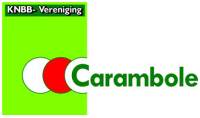 district
www.knbbdoetinchem.nl
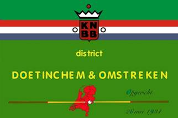 Doetinchem & omstreken
DISTRICTSRONDE
De aanvangstijden voor het seizoen 2015-2016 zijn als volgt vastgesteld:
 
B1		19:00 / 19:30 uur ***
B2		19:30
C1		19:00 / 19:30 uur ***
C2		19:30 uur		
C3		20:00 uur
C4		20:00 UUR
 
***
19:00 / 19:30, voorkeur hier is dat men om 19:00 begint.
Echter dit is niet dwingend het moet immers wel behoren tot de mogelijkheden.
Lukt het een team (zowel thuisspelend als uitspelend) niet om 19:00 te beginnen dan wordt verwacht dat dit team contact opneemt met de tegenstander en dat dan uiterlijk om 19:30 begonnen wordt.
Dus zonder verdere berichtgeving is het aanvangstijdstip 19:00
 
In goed onderling overleg mag men natuurlijk afwijken van deze aanvangstijden !
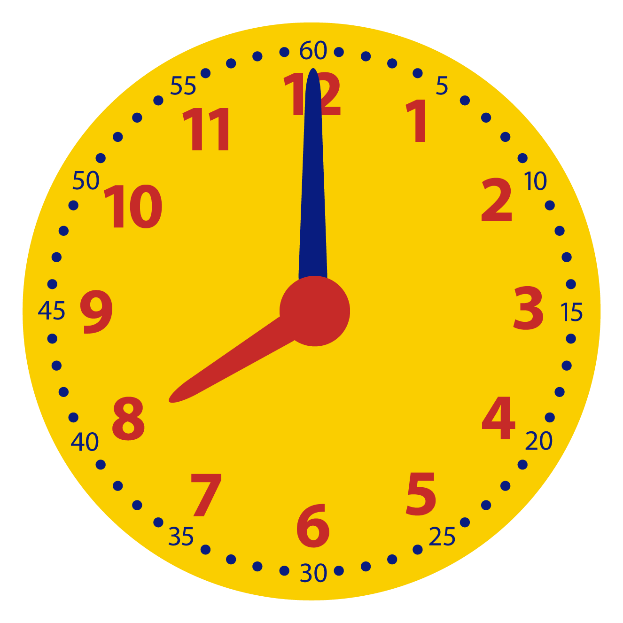 KONINKLIJKE
NEDERLANDSE
BILJARTBOND
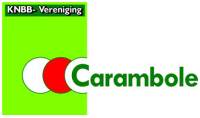 district
www.knbbdoetinchem.nl
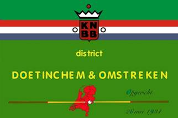 Doetinchem & omstreken
DISTRICTSRONDE
Per team mag er maximaal 1 speler meespelen met een ALG. GEMIDDELDE hoger dan
De bovengrens.
Er is geen beperking in het aantal spelers met een ALG. GEMIDDELDE lager dan de
ondergrens, geldend voor de desbetreffende klasse.

Het GEMIDDELDE van nieuwe spelers (dit zijn nieuwe leden of spelers die het afgelopen seizoen minder dan “4” partijen hebben gespeeld) wordt na 4 gespeelde partijen definitief vastgesteld en indien van toepassing herzien.
Is het behaalde ALG. GEMIDDELDE 20% (10% bij het driebanden) hoger dan de bovengrens van de opgegeven GEMIDDELDE (moyenne)-interval dan worden partijpunten in mindering gebracht, dit conform artikel 7208 (CR)
KONINKLIJKE
NEDERLANDSE
BILJARTBOND
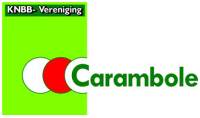 district
www.knbbdoetinchem.nl
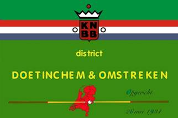 Doetinchem & omstreken
DISTRICTSRONDE
Men mag in meerdere teams opgesteld staan
Maakt men tevens deel uit van een team dat in dezelfde klasse en dezelfde poule
uitkomt dan mag men voor het Andere team maximaal 4 partijen meedoen
VOOR BOVENSTAANDE SITUATIE DIENT MET GOEDKEURING AAN TE VRAGEN VAN DE
WEDSTRIJDLEIDING
(DE WEDSTRIJDLEIDING KAN DIT EVENTUEEL NIET TOESTAAN,
OF EVENTUEEL DISPENSATIE VERLENEN DIT AFHANKELIJK VAN DE SITUATIE)

Een teamsamenstelling mag bestaan uit spelers van verschillende verenigingen, mits zij lid zijn van ons district.
Geef dit wel aan bij de teamopgave indien van deze regel gebruik wordt gemaakt. Hierdoor hopen we dat ook teams met een mogelijk krappe bezetting alsnog in staat zijn om met een gerust gevoel deel te nemen aan onze competitie.



														SPELERS/SPEELSTERS
														moeten in staat worden gesteld
														om rookvrij te kunnen biljarten
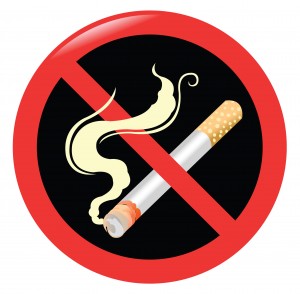 KONINKLIJKE
NEDERLANDSE
BILJARTBOND
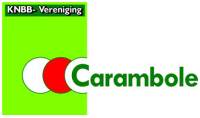 district
www.knbbdoetinchem.nl
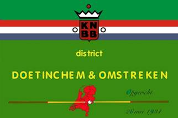 Doetinchem & omstreken
DISTRICTSRONDE
De spelers van het uitspelende team krijgen de beginstoot toegewezen
(dit is afwijkend van het knbb reglement)

De thuisspelende ploeg is verantwoordelijk voor de arbitrage. 
Dit Kan natuurlijk in goed overleg ook door de uitspelende ploeg worden gedaan.
De Thuisspelende ploeg gaat de uitslag inbrengen in BILJARTPOINT
Breng de gegevens nog dezelfde dag of de dag na de wedstrijd in.
Bij te laat (meer dan 48 uur later) zal een sanctie opgelegd worden.

De thuisspelende ploeg bepaalt de volgorde van spelen
Komt een speler van het bezoekende team later dan dient dit team dat tijdig te melden  bij het thuisspelende team

Het gebruik van mobiele telefoons wordt ten sterkste ontraden gezien de irritatie die hier van uit GAAT

Verzetten van wedstrijden zoveel mogelijk per E-mail naar wedstrijdleiding@knbbdoetinchem.nl.
KONINKLIJKE
NEDERLANDSE
BILJARTBOND
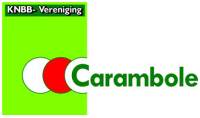 district
www.knbbdoetinchem.nl
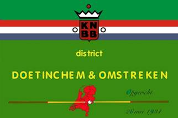 Doetinchem & omstreken
DISTRICTSRONDE
De thuisspelende ploeg dient een rookvrije omgeving aan te bieden
De bezoekende ploeg hoeft niet te spelen als dit niet wordt geboden
De uitslag van de partij wordt dan een verliespartij voor HET NALATIGE TEAM

Het spelen van dubbelpartijen is mogelijk met een maximum van vier partijen
De speler die een dubbelpartij speelt wordt:
INDIEN LIBRE: met 2 intervalSTAPPEN verhoogd
INDIEN DRIEBANDEN: MET 1 INTERVALSTAP VERHOOGD

Dubbelpartijen en verplaatsen van wedstrijden zijn tijdens de laatste drie wedstrijden NIET toegestaan

Mocht een partij in de eerste ronde omgezet worden van thuis naar uitwedstrijd, dan dient dit eerst aan de wedstrijdleider te worden doorgegeven
Deze zal dit dan aanpassen in BILJARTPOINT

In week 49  (09 december) worden van alle partijen in de eerste helft het ALGEMEEN gemiddelde vastgesteld en de te maken caramboles herzien; BIJ een eventuele verlaging kan men maximaal 1 interval zakken.
KONINKLIJKE
NEDERLANDSE
BILJARTBOND
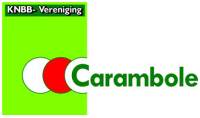 district
www.knbbdoetinchem.nl
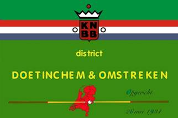 Doetinchem & omstreken
DISTRICTSRONDE
Bij gelijke stand in de competitie wat punten betreft zal het percentage gemaakte caramboles t.o.v. de maken caramboles DE DOORSLAG GEVEN QUA PLAATSING

In de beslissingswedstrijden voor het algeheel kampioenschap plaatsen zich alle poulekampioenen en bij gelijk aantal punten in deze wedstrijden zal het behaalde percentage uit de competitieronde doorslaggevend zijn

HET Niet opkomen van een ploeg om welke reden dan ook zonder afmelden bij tegenstander EN wedstrijdleiding zal de volgende consequenties hebben: Overtredende ploeg 7 punten in mindering en in overleg een nieuwe datum plannen binnen drie weken. Tevens een sanctie van 1 x contributiebedrag

Mochten de teams er niet uitkomen zal de wedstrijdleider een avond plannen op een neutrale locatie indien dit niet bij de thuisspelende ploeg kan

Verplaatsen wedstrijden altijd doorgeven aan wedstrijdleiding

Denk aan biljartkleding, het is de bedoeling dat een team EENHEID VAN TENU heeft, er zijn geen zware eisen meer zoals vroeger, dus besturen van verenigingen, zorg dat uw vereniging herkenbaar is en het getuigd ook van respect jegens de tegenstander.
KONINKLIJKE
NEDERLANDSE
BILJARTBOND
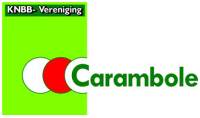 district
www.knbbdoetinchem.nl
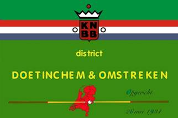 Doetinchem & omstreken
EISEN DISTRICTSRONDE
Klasse								:		B1											B1 DRIEBANDEN TABEL
Moyennegrenzen		:		vanaf 0,440 tot onbeperkt
Min. te maken car.		:		23
Teamsamenstelling		:		8 teamleden
Teamopstelling				:		3 spelers
Opmerkingen				:	
 
Klasse								:		B2											B2 DRIEBANDEN TABEL
Moyennegrenzen		:		vanaf 0,000 tot 0,600
Min. te maken car.		:		15
Teamsamenstelling		:		8 teamleden
Teamopstelling				:		3 spelers
Opmerkingen				:		1 dispensatiespeler / wedstrijd tot 2,000

Klasse								:		A												A DRIEBANDEN-GROOT TABEL
Moyennegrenzen		:		vanaf 0,000 tot onbeperkt
Min. te maken car.		:		15
Teamsamenstelling		:		8 teamleden
Teamopstelling				:		3 spelers
Opmerkingen				:
KONINKLIJKE
NEDERLANDSE
BILJARTBOND
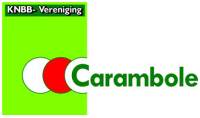 district
www.knbbdoetinchem.nl
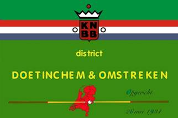 Doetinchem & omstreken
EISEN DISTRICTSRONDE
Klasse										:		C1									C1 tabel

Moyennegrenzen			:		libre 						vanaf 3,00 		tot 15,00
															Grote Hoek			VANAF 9,00 		tot 15,00 
															Kader 38/2			VANAF 9,00 		tot 15,00 
															Kader		57/2		VANAF 9,00 		tot 15,00
															Bandstoten		VANAF 5,00 		tot 15,00
Min. te maken car.		:		80 Libre
Teamsamenstelling		:		8 teamleden
Teamopstelling				:		3 spelers
Opmerkingen						:		min. 2 spelers Libre, waarvan max. 1 Libre GH
															max. 1 speler per team K (38/2 of 57/2)
															max. 1 speler per team GH
															max. 1 speler per team Bandstoten
															volgorde teamopstelling eerst op basis 																									van spelsoort, vervolgens op GEMIDDELDE
Spelers boven de 15,00 gemiddeld, die in de districtsronde libre blijven spelen tot een gemiddelde van 25,00 zullen in de gewestelijke ronde en de nationale ronde worden ingeschaald in de naastgelegen discipline met het daarbij behorende aantal caramboles. Het advies van de CBC is, om deze spelers bij overschrijding van 15,00 over te laten stappen naar de volgende discipline
KONINKLIJKE
NEDERLANDSE
BILJARTBOND
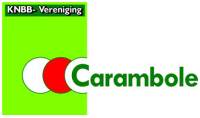 district
www.knbbdoetinchem.nl
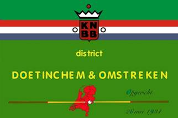 Doetinchem & omstreken
DISTRICTSRONDE
Klasse										:		C2									C2-TABEL

Moyennegrenzen			:		vanaf 2,00 tot 7,00
Min. te maken car.		:		55
Teamsamenstelling		:		8 teamleden
Teamopstelling				:		3 spelers
Opmerkingen						:		1 dispensatiespeler / wedstrijd moyenne tot 11,00

Klasse										:		C3										C3 tabel

Moyennegrenzen			:		vanaf 1,00 tot 2,40
Min. te maken car.		:		35
Teamsamenstelling		:		8 teamleden
Teamopstelling				:		3 spelers
Opmerkingen						:		1 dispensatiespeler / wedstrijd moyenne tot 4,00
KONINKLIJKE
NEDERLANDSE
BILJARTBOND
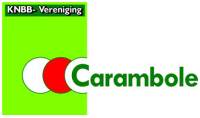 district
www.knbbdoetinchem.nl
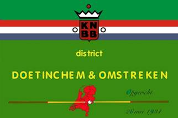 Doetinchem & omstreken
EISEN DISTRICTSRONDE
Klasse										:		C4									C4 TABEL

Moyennegrenzen			:		vanaf 0,00 tot 1,40
Min. te maken car.		:		12
Teamsamenstelling		:		8 teamleden
Teamopstelling				:		3 spelers
Opmerkingen						:		1 dispensatiespeler / wedstrijd moyenne tot 2,00

Klasse										:		DAMES (C5)					C5 / DAMES TABEL

Moyennegrenzen				:		vanaf 0,00 tot 5,00
Min. te maken car.				:		15
Teamsamenstelling				:		8 teamleden
Teamopstelling						:		3 speelsters
Opmerkingen						:
KONINKLIJKE
NEDERLANDSE
BILJARTBOND
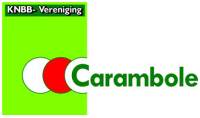 district
www.knbbdoetinchem.nl
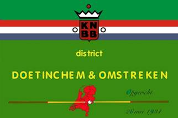 Doetinchem & omstreken
BEPALING ALGEMEEN GEMIDDELDE
Van nieuwe spelers wordt het “niet officieel gemiddelde” na 4 wedstrijden een “officieel gemiddelde”.

Het gemiddelde kan dan alleen naar boven worden bijgesteld.

Deze regel geldt ook als een nieuwe speler pas in de tweede helft van de competitie zijn vierde partij speelt. 

Op de helft van de competitie worden de moyennes en de bijbehorende caramboles op basis van alle in dat seizoen gespeelde wedstrijden herzien.
Men kan onbeperkt worden verhoogd en met maximaal één interval worden verlaagd.

Deze wijze van herzien wordt standaard door BiljartPoint toegepast.
Indien districten niet halverwege willen verlagen, dan mag de districtswedstrijdleider de verlaging ongedaan maken.
KONINKLIJKE
NEDERLANDSE
BILJARTBOND
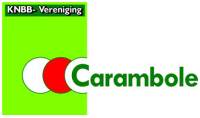 district
www.knbbdoetinchem.nl
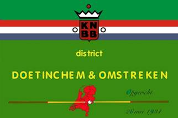 Doetinchem & omstreken
BEREKENING ALGEMEEN GEMIDDELDE
NIEUWE BEREKENING VOOR HET ALGEMEEN GEMIDDELDE
 
Zodra het GEMIDDELDE bepaald is over minimaal 4 partijen
		is het GEMIDDELDE officieel
 
De meetmomenten zijn:
		halverwege en aan het eind van de districtsronde
		Alleen de GEMIDDELDE Berekening van het laatste meetmoment 		is bepalend
 
Het GEMIDDELDE kan zowel naar boven als naar beneden worden bijgesteld tijdens de meetmomenten, MAXIMAAL 1 INTERVAL LAGER BIJ DE HERZIENINGEN VAN DE EERSTE HELFT

Spelers die met een niet officieel GEMIDDELDE zijn begonnen worden na 4 gespeelde partijen herzien (alleen naar boven. Niet naar beneden)
		dit herziende GEMIDDELDE wordt gezien als het
		start GEMIDDELDE van dat seizoen	
		
		naar beneden bijstellen alleen halverwege (MAX 1 INTERVAL)
		of einde seizoen (DIT IS NIET VAN TOEPASSING BIJ 										AFVAARDIGING NAAR HET GEWEST EN OF NATIONAAL)
KONINKLIJKE
NEDERLANDSE
BILJARTBOND
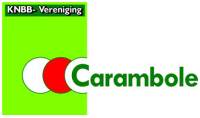 district
www.knbbdoetinchem.nl
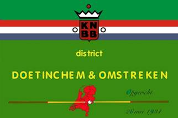 Doetinchem & omstreken
BEPALING ALGEMEEN GEMIDDELDE
Na afloop van de districtscompetitie worden de moyennes en de bijbehorende caramboles op basis van alle in dat seizoen gespeelde wedstrijden herzien.
Men kan zowel naar boven als naar beneden onbeperkt worden bijgesteld.
Dit gemiddelde is het aanvangsgemiddelde Voor
de competitie 2018-2019.

Let op: voor de Gewestelijke rondes c.q. finale en Nationale finale wordt men niet verlaagd!
De eventuele verlaging halverwege is niet van toepassing voor de gewestelijke ronde
Een eventuele verlaging na afloop van de districtsronde geldt pas in het nieuwe seizoen. 

Om deel te mogen nemen aan de Gewestelijke rondes en Nationale finale moet een speler in de districtsronde minimaal 4 wedstrijden in de betreffende klasse hebben gespeeld
KONINKLIJKE
NEDERLANDSE
BILJARTBOND
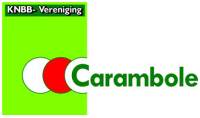 district
www.knbbdoetinchem.nl
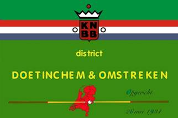 Doetinchem & omstreken
GEWESTELIJKE RONDE
Afvaardiging teams naar de gewestelijke ronde:

-	C1, C2, C3, C4, B1, B2		: 	min. 2 afvaardigingen naar het gewest
-	A klasse									:	1 afvaardiging naar het gewest

Voor de gewestelijke ronde zijn de volgende data van belang:
 
-	Sluiting inschrijFdatum teams gewestelijke ronde: 
	-	ALLE KLASSEN														27 april 2018 
	 
Gewestelijke tussenronde
	-	DAMES EN A klassen:										06 mei 2018 (ZATERDAG)
	-	b klassen:																12 mei 2018 (ZATERDAG)
	-	C klassen:																12 mei 2018 (ZATERDAG)
 
-	Gewestelijke finale
	-	b EN c klassen:													26 mei 2018 (ZATERDAG)
	-	DAMES EN A klasseN:										27 mei 2018 (ZONDAG)
KONINKLIJKE
NEDERLANDSE
BILJARTBOND
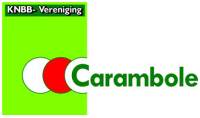 district
www.knbbdoetinchem.nl
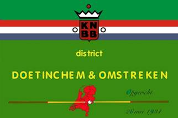 Doetinchem & omstreken
LANDSFINALE VOOR TEAMS
ONDER VOORBEHOUD!!! 


Sluiting inschrijvingsdatum Nationale landscompetitie:			01 juni 2018
 

27 t/m 28 juni 2018
Landsfinale NEDERLANDS KAMPIOENSCHAP (Nieuwegein)
KONINKLIJKE
NEDERLANDSE
BILJARTBOND
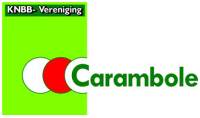 district
www.knbbdoetinchem.nl
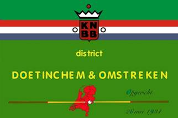 Doetinchem & omstreken
PK
PK-ROOSTER	DF EN GF										

VOORWEDSTRIJDEN												6 PARTIJEN/SPELER

DISTRICTSFINALE MET 8 SPELERS	 TENZIJ ER MINDER ZIJN

EEN DISTRICTSFINALE MET MINDER DAN 8 SPELERS KAN OVER 2 DAGEN PLAATSVINDEN	I.P.V. 3

AANDACHTPUNT!!!
LASTEN/LUSTEN QUA ORGANISATIE LIGT BIJ SLECHTS ENKELE VERENIGINGEN
DIT MOET BREDER GEDRAGEN GAAN WORDEN.
PK-ROOSTER	DF EN GF										

VOORWEDSTRIJDEN												6 PARTIJEN/SPELER

DISTRICTSFINALE MET 8 SPELERS	 TENZIJ ER MINDER ZIJN

EEN DISTRICTSFINALE MET MINDER DAN 8 SPELERS KAN OVER 2 DAGEN PLAATSVINDEN	I.P.V. 3

AANDACHTPUNT!!!
LASTEN/LUSTEN QUA ORGANISATIE LIGT BIJ SLECHTS ENKELE VERENIGINGEN
DIT MOET BREDER GEDRAGEN GAAN WORDEN.
SAMEN KUN JE ECHT VEEL MEER!
ZIJN ER LEDEN DIE ALS WEDSTRIJDLEIDER WILLEN OPTREDEN?
ZIJN ER LEDEN DIE WILLEN ONDERSTEUNEN ALS ARBITER/SCHRIJVER?
KONINKLIJKE
NEDERLANDSE
BILJARTBOND
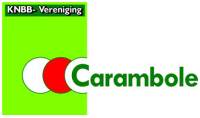 district
www.knbbdoetinchem.nl
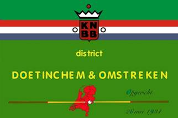 Doetinchem & omstreken
PK
MEN IS GEEN INSCHRIJFGELD VERSCHULDIGD BIJ TIJDIG AFMELDEN, DUS VOOR DE SLUITINGSDATUM!

BIJ AFMELDEN NA DE SLUITINGSDATUM BLIJFT HET INSCHRIJFGLED VERSCHULDIGT PLUS 1x EXTRA ALS BOETE, DUS TOTAAL € 20,00

ALLE UITNODIGINGEN VOOR EEN DF EN GF WORDEN OOK VERSTUURD NAAR DE SECRETARIS VAN DE VERENIGINGEN VAN DE DEELNEMENDE SPELERS
BELANGRIJK:
HELAAS KAN HET VOORKOMEN DAT WE SOMS RESULTATEN MISSEN VAN SPELERS DIE NAMENS ONS DISTRICT AAN EEN KAMPIOENSCHAP HEBBEN DEELGENOMEN.
DIT HEEFT MEDE TE MAKEN MET DE WIJZE VAN PUBLICEREN DOOR DE KNBB.
DAAROM HET DRINGEND VERZOEK AAN DEELNEMERS EN OF VERENIGINGEN OM ONS OOK TE INFORMEREN HIEROVER. LIEVER TE VAAK GEÏNFORMEERD DAN TE WEINIG.
DIT GELD VOORAL VOOR HET NIET-IMPERATIEVE CIRCUIT, DUS WAARBIJ ER DIRECT WORDT INGESCHREVEN BIJ HET BONDSBUREAU.
WIJ HOPEN OP UW BEGRIP EN UW MEDEWERKING HIERIN.
KONINKLIJKE
NEDERLANDSE
BILJARTBOND
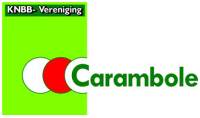 district
www.knbbdoetinchem.nl
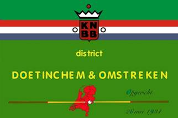 Doetinchem & omstreken
PK-ROOSTER
KONINKLIJKE
NEDERLANDSE
BILJARTBOND
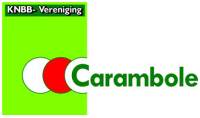 district
www.knbbdoetinchem.nl
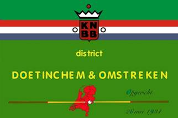 Doetinchem & omstreken
PK
KONINKLIJKE
NEDERLANDSE
BILJARTBOND
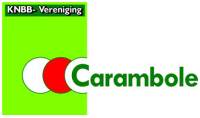 district
www.knbbdoetinchem.nl
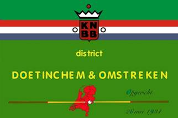 Doetinchem & omstreken
PK
KONINKLIJKE
NEDERLANDSE
BILJARTBOND
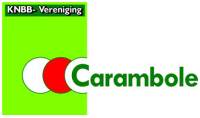 district
www.knbbdoetinchem.nl
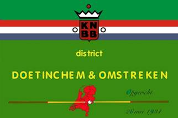 Doetinchem & omstreken
PK
KONINKLIJKE
NEDERLANDSE
BILJARTBOND
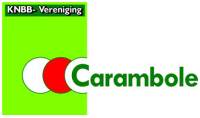 district
www.knbbdoetinchem.nl
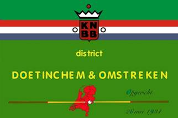 Doetinchem & omstreken
ARBITERCOMMISSIE
ARBITER COÖRDINATOR	:		RENE LEIJZER
OPLEIDINGEN							:		TOON STORTELDER & WIM SCHMITZ

-		KANDIDATEN VOOR ARBITEROPLEIDING 1 (CA), 2 (DA), 3 (GA) OF 4 (NA) ?
		ARBITER 1	:	HANS VEENHUIS?
			
		ARBITER 2	:	DERK OOYMAN?
									NICK JANSEN
									WILLY KONST
									EDWIN BERENDS

		ARBITER 3	:	

		ARBITER 4:
KONINKLIJKE
NEDERLANDSE
BILJARTBOND
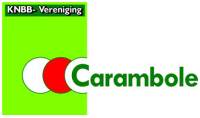 district
www.knbbdoetinchem.nl
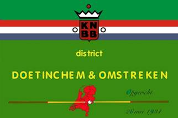 Doetinchem & omstreken
ARBITERCOMMISSIE
UMB								1x
ARBITER 4 (NA)		-
ARBITER 3	(GA)		13x		
ARBITER 2	(DA)		16x
ARBITER 1	(CA)		10x			
TOTAAL							40x


WE HEBBEN PLANNEN OM EEN SOORT VAN BEOORDELINGSSYSTEEM OP TE ZETTEN OM DE KWALITEIT VAN ONS ARBITERKORPS TE WAARBORGEN.DEZE PLANNEN WORDEN OP ZEER KORTE TERMIJN NADER UITGEWERKT.
KONINKLIJKE
NEDERLANDSE
BILJARTBOND
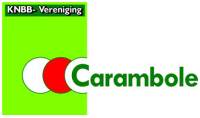 district
www.knbbdoetinchem.nl
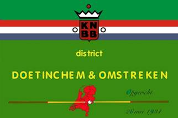 Doetinchem & omstreken
RONDVRAAG
KANDIDATEN VOOR ARBITEROPLEIDING 1 (CA), 2 (DA), 3 (GA) OF 4 (NA) ???

HET DISTRICT BESCHIKT OOK OVER SET BALLEN VOOR 5 BALL VOOR DIE VERENIGINGEN DIE DIT EENS WILLEN PROBEREN !
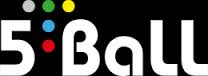 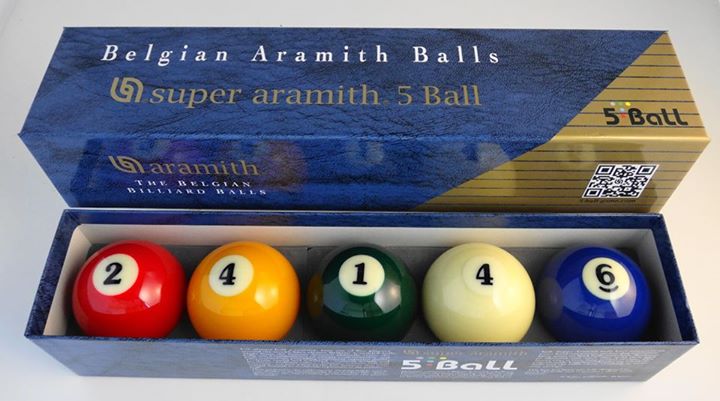 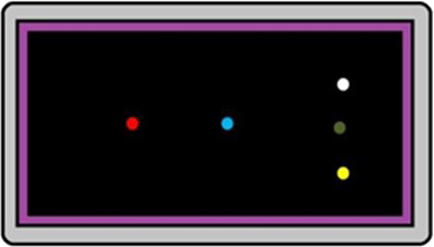 KONINKLIJKE
NEDERLANDSE
BILJARTBOND
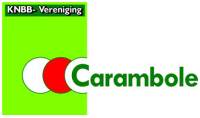 district
www.knbbdoetinchem.nl
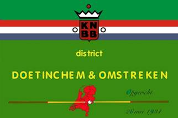 Doetinchem & omstreken
RONDVRAAG
VOOR U UW VRAAG STELT GRAAG EVEN NAAM EN VERENIGING NOEMEN

-
-
-
-
-
-
-
-
-
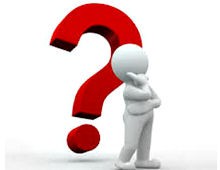 KONINKLIJKE
NEDERLANDSE
BILJARTBOND
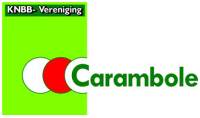 district
www.knbbdoetinchem.nl
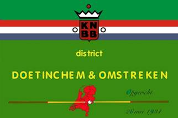 Doetinchem & omstreken
TLV 2017
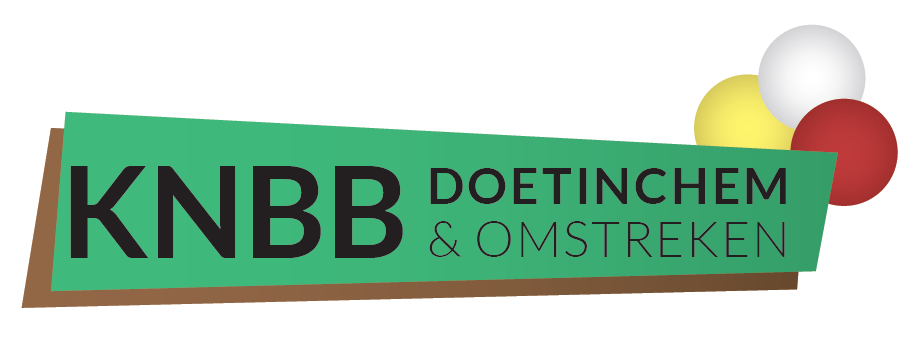 NAMENS HET
BESTUUR EN DE WEDSTRIJDLEIDING
BEDANKT VOOR UW AANDACHT EN INBRENG
WE GAAN VOOR EEN AANGENAAM, SPORTIEF EN SUCCESVOL
 SEIZOEN 2017-2018